Measuring and evaluation scientific disciplines impact  based on CRIS system data
ІІІ International Conference "Open Science and Innovation in Ukraine 2024"
24-25.10.2024 Kyiv, Ukraine - Hanover, Germany (online)

Danica Zendulková, Slovak Centre of Scientific and Technical Information
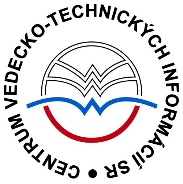 Introduction
role of Slovak Centre of Scientific and Technical Information
provides information systems for R&D
supports the management and evaluation of  R&D by methodological and analytical activities 
high-quality data about research and development at the national level and in the required structure is essential
indicators for providing the necessary information for policymakers
setting the shares of individual scientific disciplines in the activities and results of science and research in Slovakia is important for:
allocating funds
determining priorities for science
forming science-related policies
case study: Life Sciences
Danica Zendulková, Slovak Centre of Scientific and Technical Information
Research process
methods:
bibliometrics, 
scientometrics
identification of data sources
data usability analysis
suitable indicators, output reports
results
conclusions and recommendations
Danica Zendulková, Slovak Centre of Scientific and Technical Information
Definition of Life Sciences
Considering the existence of various classifications and code books: What belongs to Life Sciences?
Life sciences=biological sciences?
what about:
Medical science
Agriculture, forestry
Organic chemistry
Biotechnology?
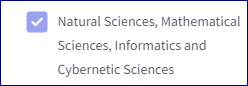 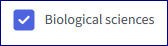 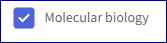 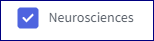 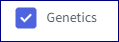 Danica Zendulková, Slovak Centre of Scientific and Technical Information
Data sources
bibliographic databases (WoS, SCOPUS; Central Register of Evidence of Publication Activity of Universities )
 information system SK CRIS
Research projects
Research organisations
Researchers
Research results
Research infrastructure
databases related to industrial property (patents, utility models, designs, and trademarks) on national level
statistical data
Danica Zendulková, Slovak Centre of Scientific and Technical Information
Content of SK CRIS
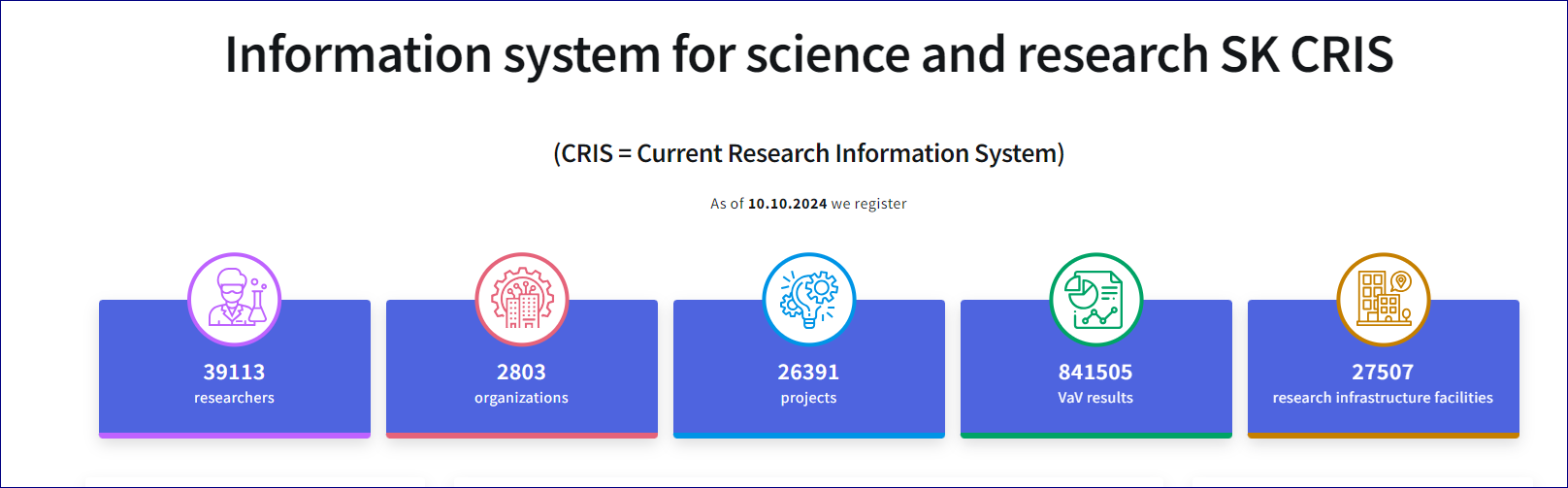 https://www.skcris.sk

the database has been built since 2000, the number of records is growing over the years
Danica Zendulková, Slovak Centre of Scientific and Technical Information
Selected Indicators  (by SK CRIS)
Human Potential: Classification of academics from aspects of research field, expertise, specialisation etc.
R&D Institutions by scientific fields and their involvement to R&D Projects. Assessment of Competence to Perform Research and Development for private and state research organizations - a condition for the use of public resources. 
Projects: Domestic and foreign research projects in various scientific fields
Women in Science: less than 30% of the world’s researchers are women (Unesco statistics). Response: new indicators
Publication (from WoS)
Danica Zendulková, Slovak Centre of Scientific and Technical Information
Results - Subjects
Organisations 
and 
Researchers
in the SK CRIS database
Danica Zendulková, Slovak Centre of Scientific and Technical Information
*Assessment of Competence to Perform Research and Development
Results - Projects
More than 4200 research projects yearly
From that: 1025 in Life Sciences
Danica Zendulková, Slovak Centre of Scientific and Technical Information
Women in research projects
The share of women is highest in medical , veterinary and biological sciences. 
Lowest proportion of women is in technical sciences
Danica Zendulková, Slovak Centre of Scientific and Technical Information
Number of publications by R&D fields  indexed in WoS, 2022[16]
Results -Publications
Publications by Frascati categories and the most frequent Life Science categories.

The WoS does not distinguish the gender of the author. We estimate the gender by the inflected surname and/or by the first name. Out of 200 authors of these publications displayed by the WoS user interface, are 60 women, which represents 30%.
Danica Zendulková, Slovak Centre of Scientific and Technical Information
Limitation
identify the fields of science that belong to the life sciences
selection of indicators : set of indicators for which we can obtain and evaluate the data
variability of data over time
incompleteness and insufficient quality of data in information systems and databases
Danica Zendulková, Slovak Centre of Scientific and Technical Information
Conclusion
significant representation of life sciences in science and research in Slovakia:
19% organisations from the Life Sciences
22.8 % projects from the Life Sciences and 36.7% of the number of involved researchers
Women in Life Sciences projects about 60 %


Such studies as ours one can help identify research trends, can help policy makers and researchers make informed decisions, and can help assess researchers, institutions, as well as performance of countries in scientific production and impact.
Danica Zendulková, Slovak Centre of Scientific and Technical Information
Thank you very much for your attention
Danica Zendulková, Slovak Centre of Scientific and Technical Information